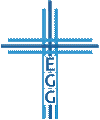 8 Grundlagen für das Zusammenleben in der Gemeinde
Handle in Liebe (1. Petrus 4,8)
Handle in Demut (Philipper 2,2-4)
Bewahre den Frieden
Halte deinen Ärger und Zorn unter Kontrolle
Zügle deine Zunge
Strebe nach Versöhnung
Gehe weise mit Lehrstreitigkeiten um
Bewahre die Einheit der Ortsgemeinde
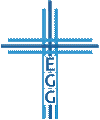 1. Handle in Liebe
„Vor allen Dingen aber habt untereinander eine anhaltende Liebe! Denn die Liebe bedeckt eine Menge von Sünden.“ (1. Petrus 4,8)
Einander lieben (Johannes 13,34; 15,12.17; Römer 13,8; 1. Thessalonicher 4,9; 1. Petrus 1,22; 1. Johannes 3,11; 3,23; 4,7.11-12; 2. Johannes 5)
Konflikte überwinden durch
Gebet (Matthäus 5,44; Lukas 6,27-28; Römer 12,14; 1. Petrus 3,9)
Geduld (Epheser 4,2-3)
Güte (Galater 5,22-23)
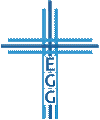 8 Grundlagen für das Zusammenleben in der Gemeinde
2. Handle in Demut
„so erfüllt meine Freude, dass ihr dieselbe Gesinnung und dieselbe Liebe habt, einmütig, eines Sinnes seid, nichts aus Eigennutz oder eitler Ruhmsucht tut, sondern dass in der Demut einer den anderen höher achtet als sich selbst; ein jeder sehe nicht auf das Seine, sondern ein jeder auch auf das der anderen! “ (Philipper 2,2-4)
 Jeder muss Eigennutz und Ruhmsucht in der Gemeinde verurteilen!
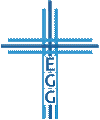 8 Grundlagen für das Zusammenleben in der Gemeinde
2. Handle in Demut
Vermeide folgende Einstellungen (Philipper 2,3-4):
Eigennutz oder Streitsucht (Jakobus 3,15-16; 4,1-3; 3. Johannes 9-10; vgl. Markus 10,37.41; Philipper 1,15-17)
Ruhmsucht oder Ehrgeiz bzw. Stolz (Galater 6,3; Sprüche 6,16-19; 1. Petrus 5,5; Jakobus 4,10)
 Jeder muss Eigennutz und Ruhmsucht in der Gemeinde verurteilen!
 Lebe in Abhängigkeit von Gott, diene dem Anderen und trage seine 	Lasten mit!
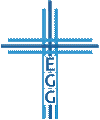 8 Grundlagen für das Zusammenleben in der Gemeinde
8 Grundlagen für das Zusammenleben in der Gemeinde
Handle in Liebe (1. Petrus 4,8)
Handle in Demut (Philipper 2,2-4)
Halte deinen Ärger und Zorn unter Kontrolle
Zügle deine Zunge
Strebe nach Versöhnung
Gehe weise mit Lehrstreitigkeiten um
Bewahre die Einheit der Ortsgemeinde
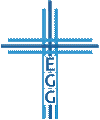 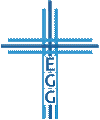